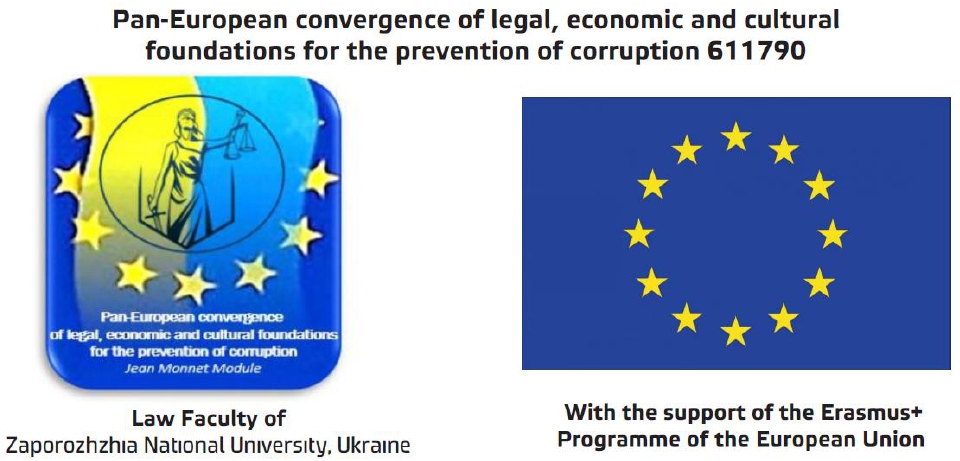 Національне агентство з питань запобігання корупції
Визначення
Національне агентство з питань запобігання корупції є центральним органом виконавчої влади зі спеціальним статусом, який забезпечує формування та реалізує державну антикорупційну політику.
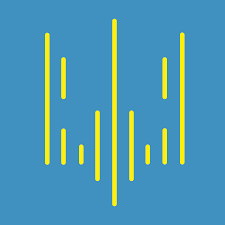 Статус Національного агентства
Керівництво Національного агентства
Заступники Голови
Керівник апарату НАЗК
заступник керівника апарату
керівники департаментів, управлінь, відділів,секторів
керівники територіальних органів
На посаду Голови Національного агентства, його заступника НЕ МОЖЕ бути призначена особа, яка:
Порядок проведення конкурсного відбору та призначення Голови Національного агентства
Голова Національного агентства призначається відповідно до результатів відкритого конкурсного відбору.
Організацію та проведення конкурсного відбору здійснює Конкурсна комісія з відбору на посаду Голови Національного агентства 
3. Вимоги до членів Конкурсної комісії: бездоганна ділова репутація, високі професійні та моральні якості, суспільний авторитет, а також досвід діяльності у сфері запобігання та/або протидії корупції.
Порядок проведення конкурсного відбору та призначення Голови Національного агентства
4. Конкурсна комісія формується не пізніше ніж за два місяці до завершення строку повноважень Голови Національного агентства або протягом 14 днів з дня дострокового припинення його повноважень (звільнення) .
! Строк повноважень члена Конкурсної комісії становить два роки з дня призначення.
5. Рішення Конкурсної комісії вважається прийнятим, якщо за нього на засіданні проголосували чотири члени Конкурсної комісії.
Принцип гласності та відкритості 
Засідання Конкурсної комісії відкриті для представників засобів масової інформації та журналістів.
Секретаріат Кабінету Міністрів України забезпечує відео- та аудіофіксацію і трансляцію у режимі реального часу відповідних відео- та аудіоінформації із засідань Конкурсної комісії на офіційному веб-сайті Кабінету Міністрів України.
Інформація про час та місце проведення засідання Конкурсної комісії оприлюднюється на офіційному веб-сайті Кабінету Міністрів України не пізніше ніж за 48 годин до його початку.
Порядок проведення конкурсного відбору
Конкурсна комісія:
Порядок проведення конкурсного відбору
Організація діяльності Національного агентства
Гарантії незалежності Національного агентства
Повноваження Національного агентсва
Права Національного агентства
Контроль за діяльністю Національного агентства
Фінансове та матеріально-технічне забезпечення Національного агентства